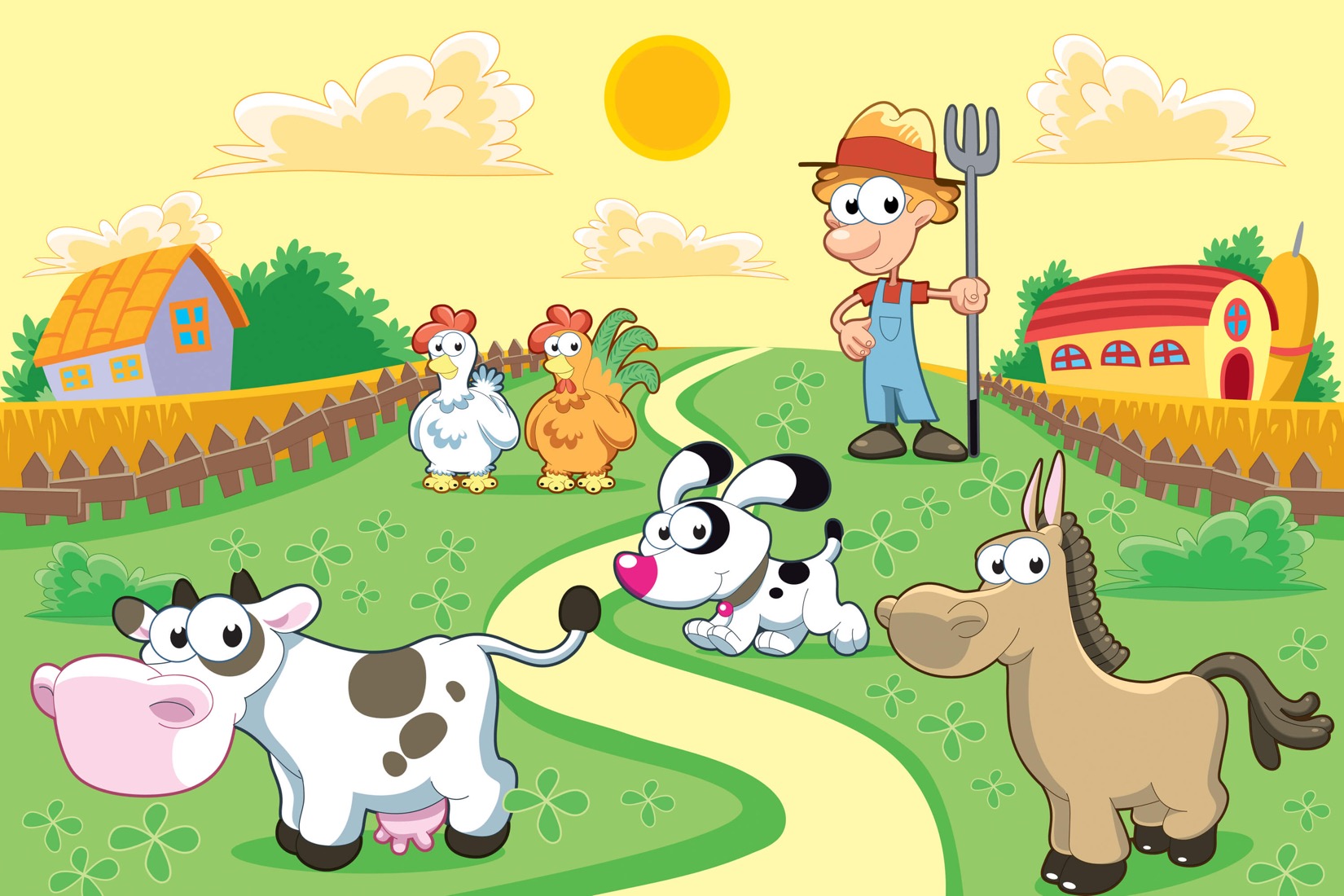 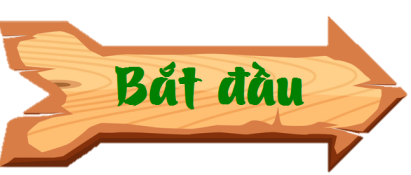 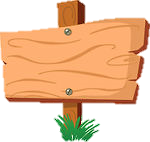 XÂY DỰNG
NÔNG TRẠI
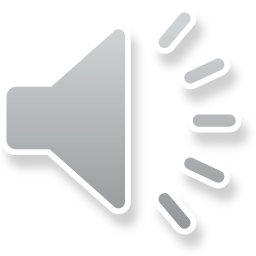 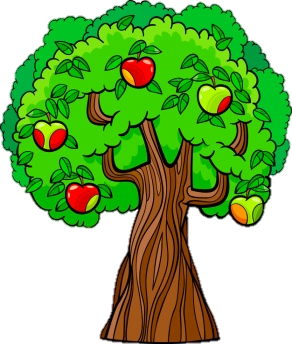 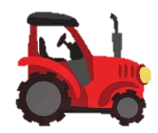 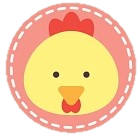 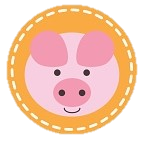 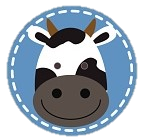 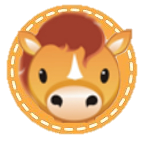 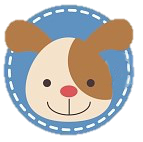 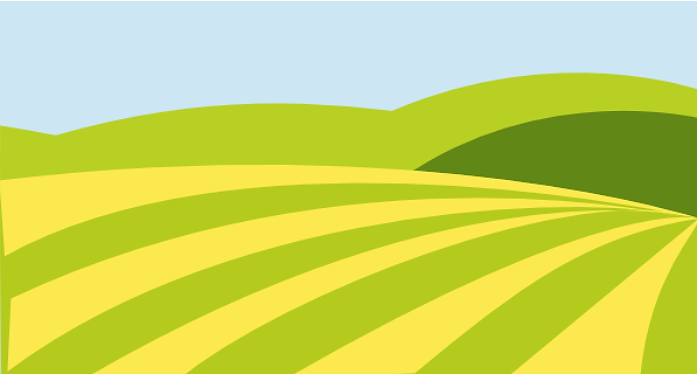 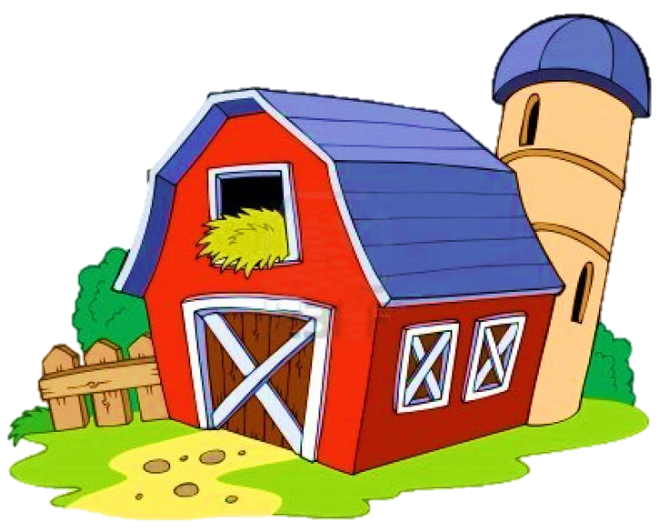 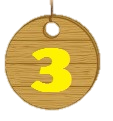 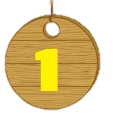 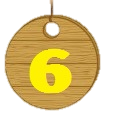 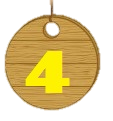 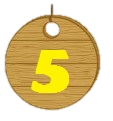 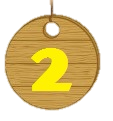 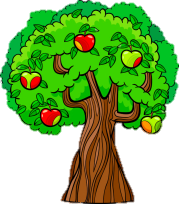 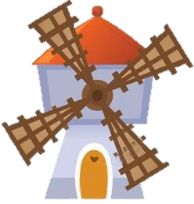 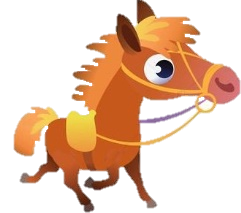 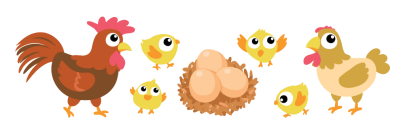 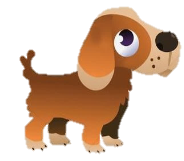 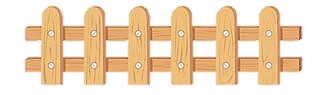 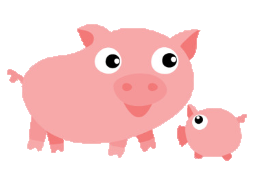 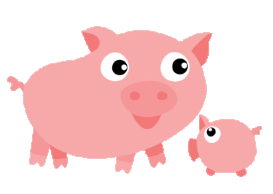 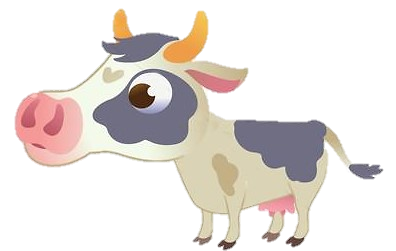 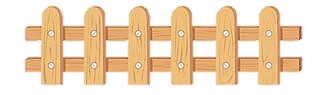 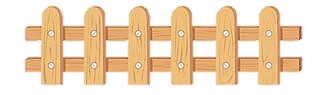 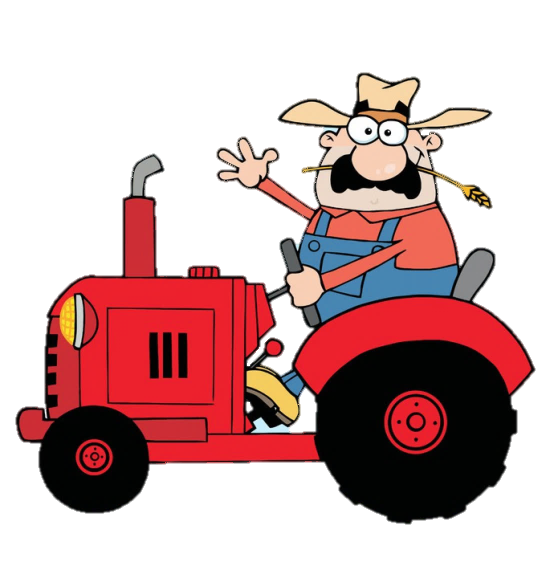 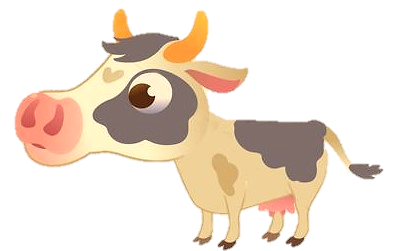 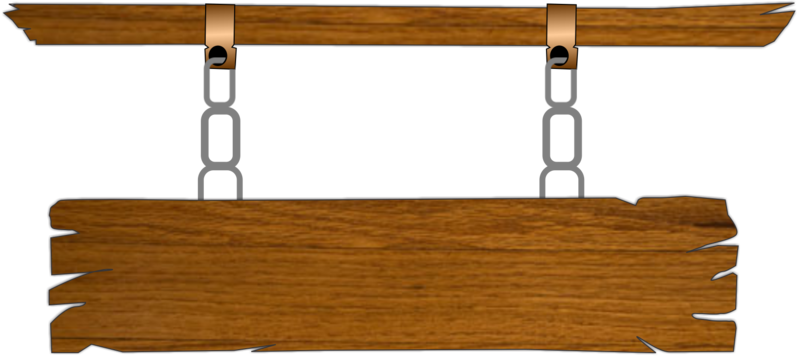 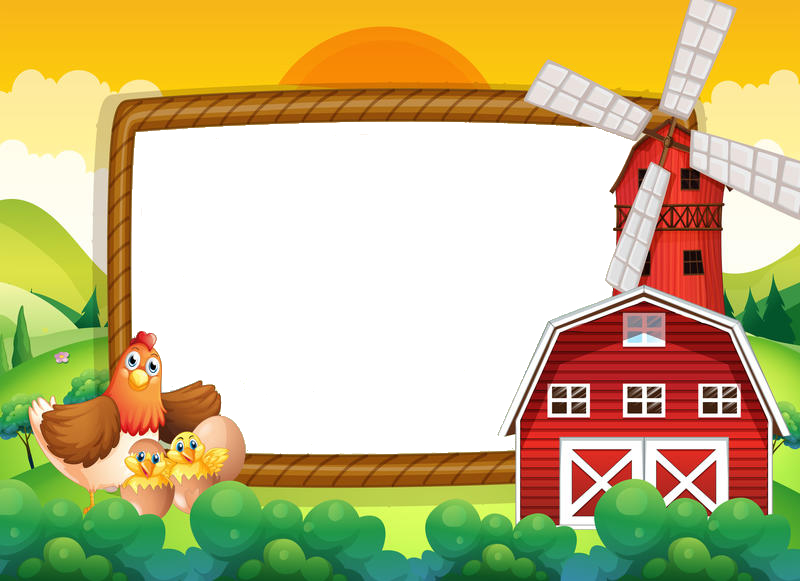 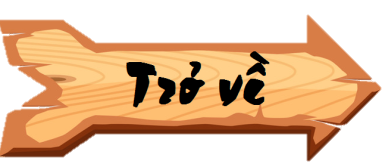 Thầy cô điền câu hỏi vào đây
Thầy cô điền câu trả lời vào đây
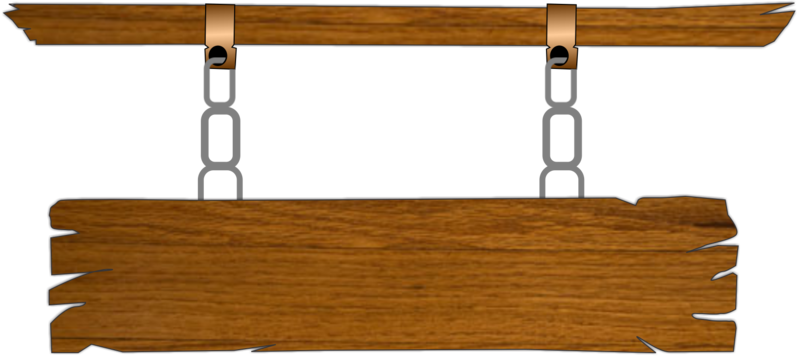 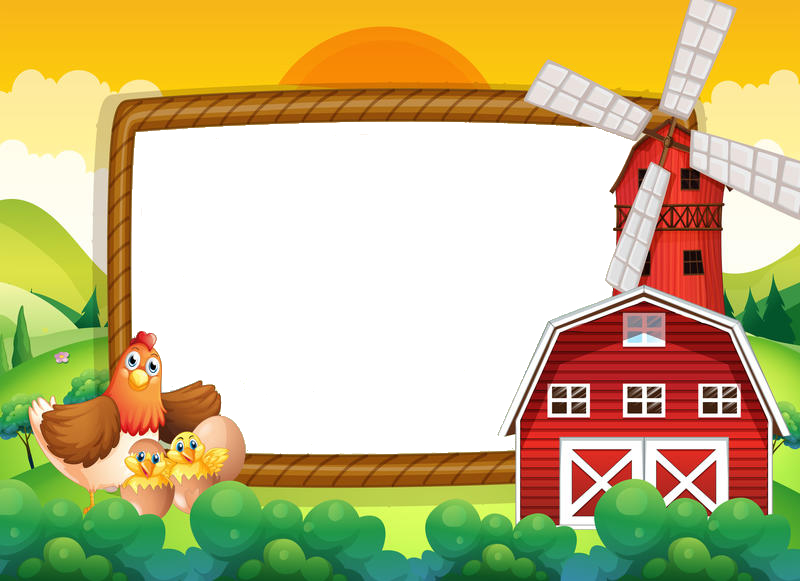 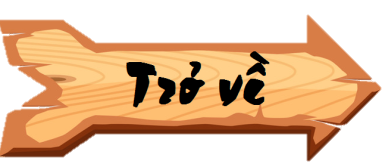 Thầy cô điền câu hỏi vào đây
Thầy cô điền câu trả lời vào đây
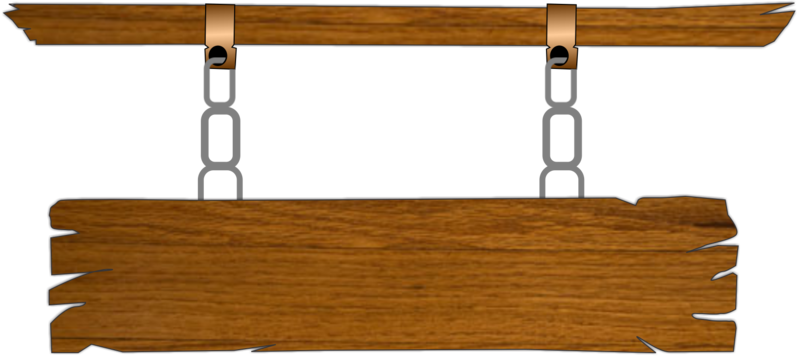 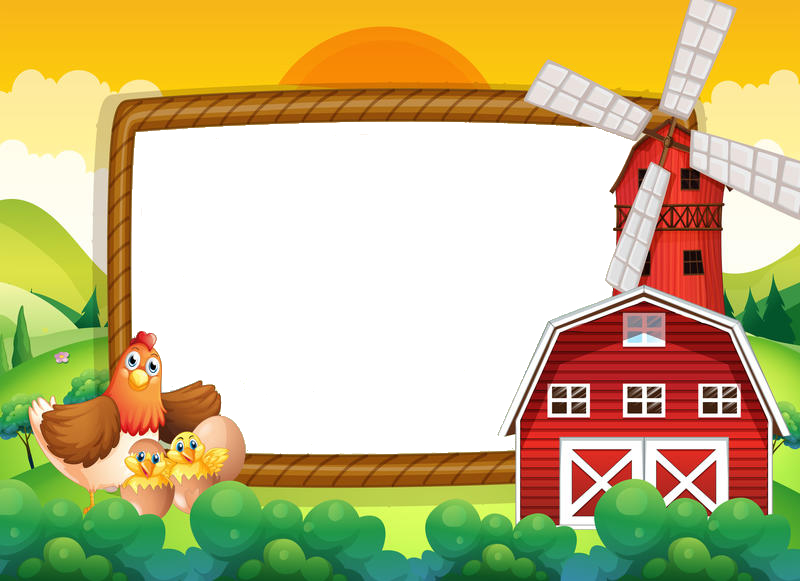 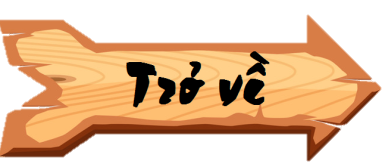 Thầy cô điền câu hỏi vào đây
Thầy cô điền câu trả lời vào đây
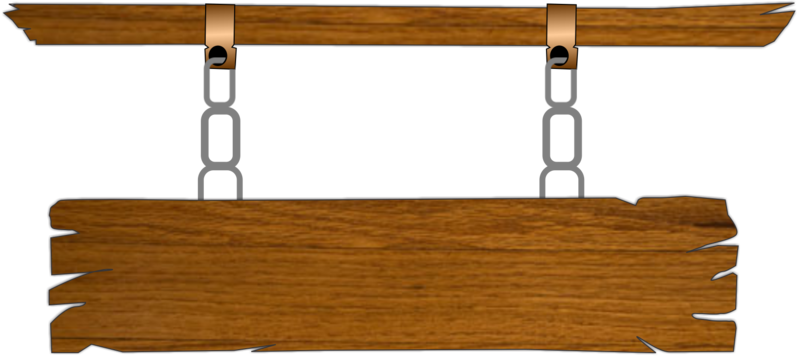 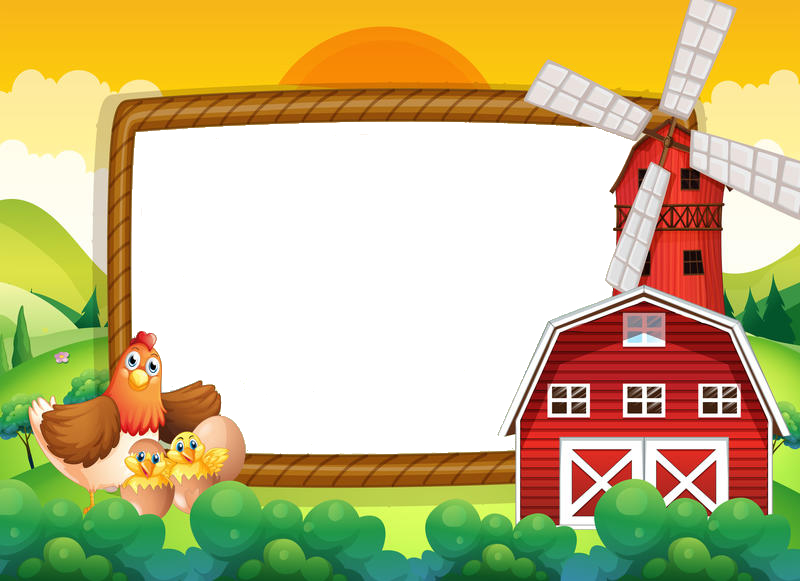 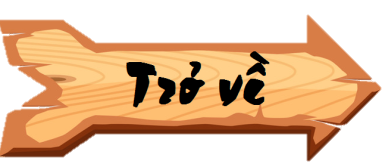 Thầy cô điền câu hỏi vào đây
Thầy cô điền câu trả lời vào đây
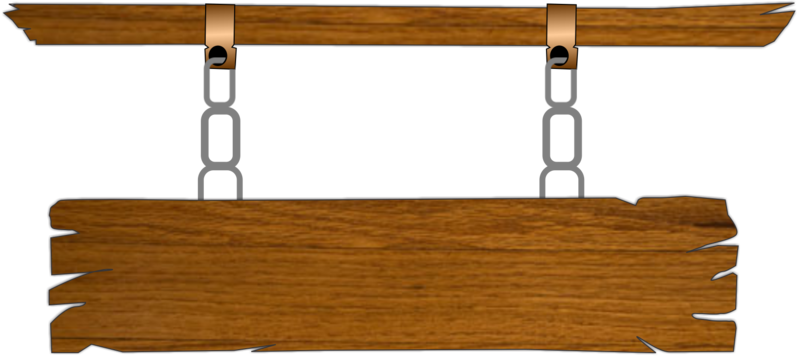 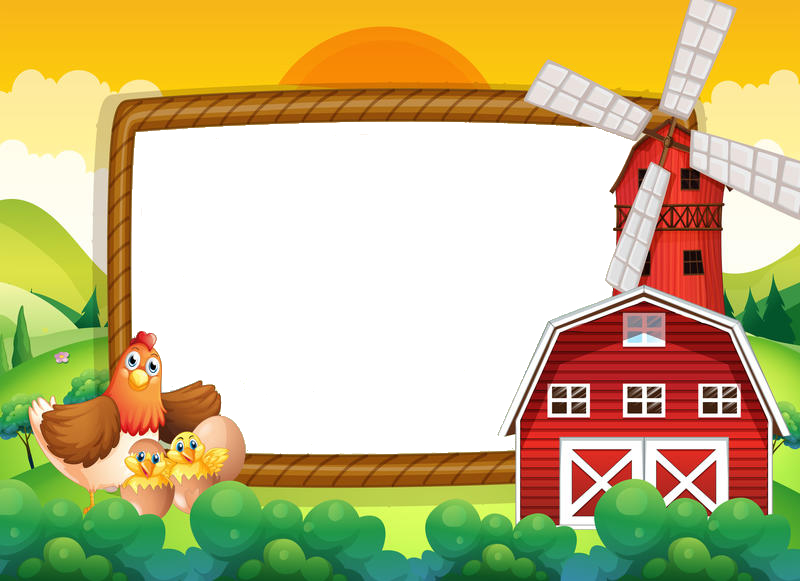 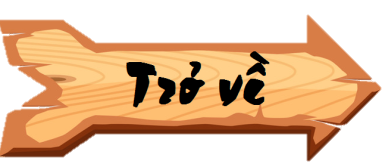 Thầy cô điền câu hỏi vào đây
Thầy cô điền câu trả lời vào đây
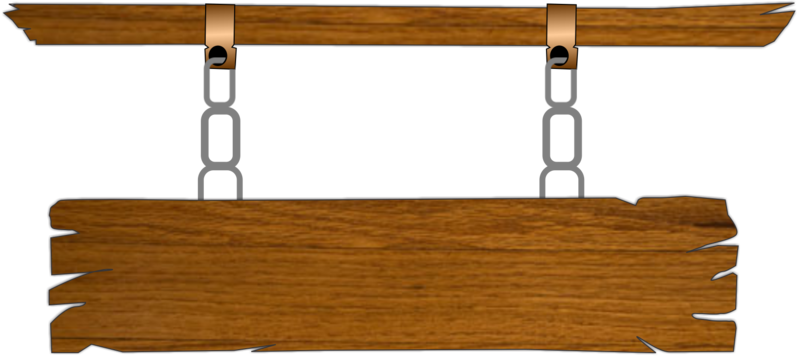 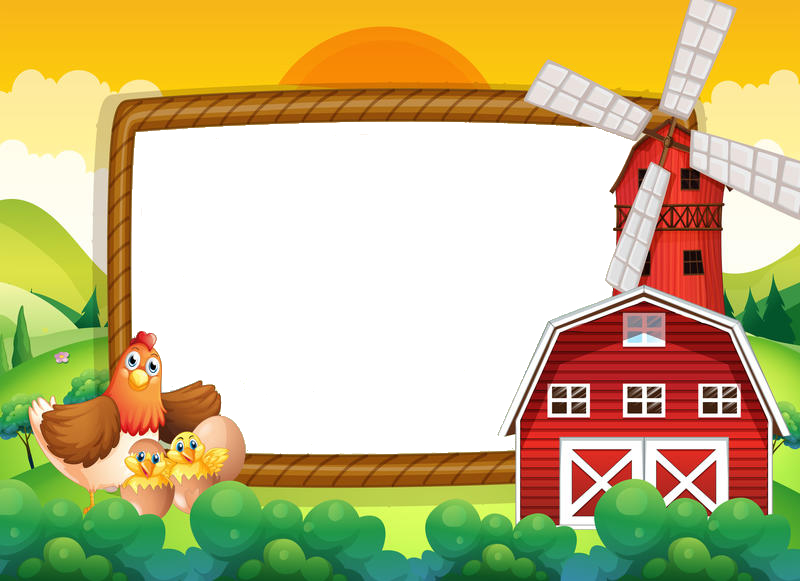 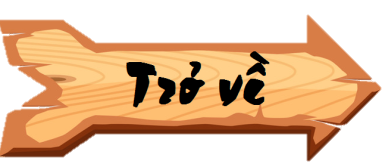 Thầy cô điền câu hỏi vào đây
Thầy cô điền câu trả lời vào đây